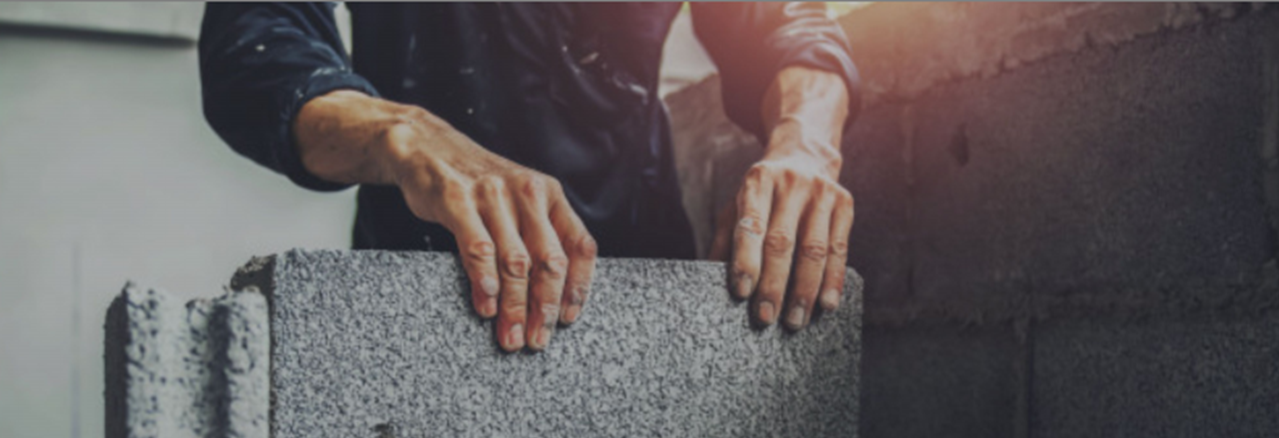 The national enterprise «Holding managing company» «Belorussian cement company»
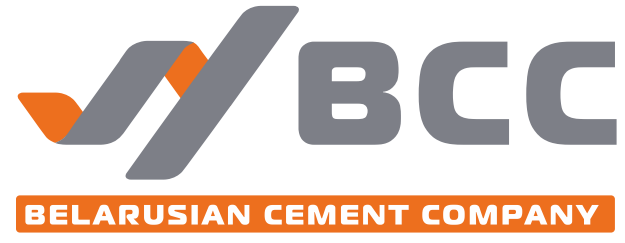 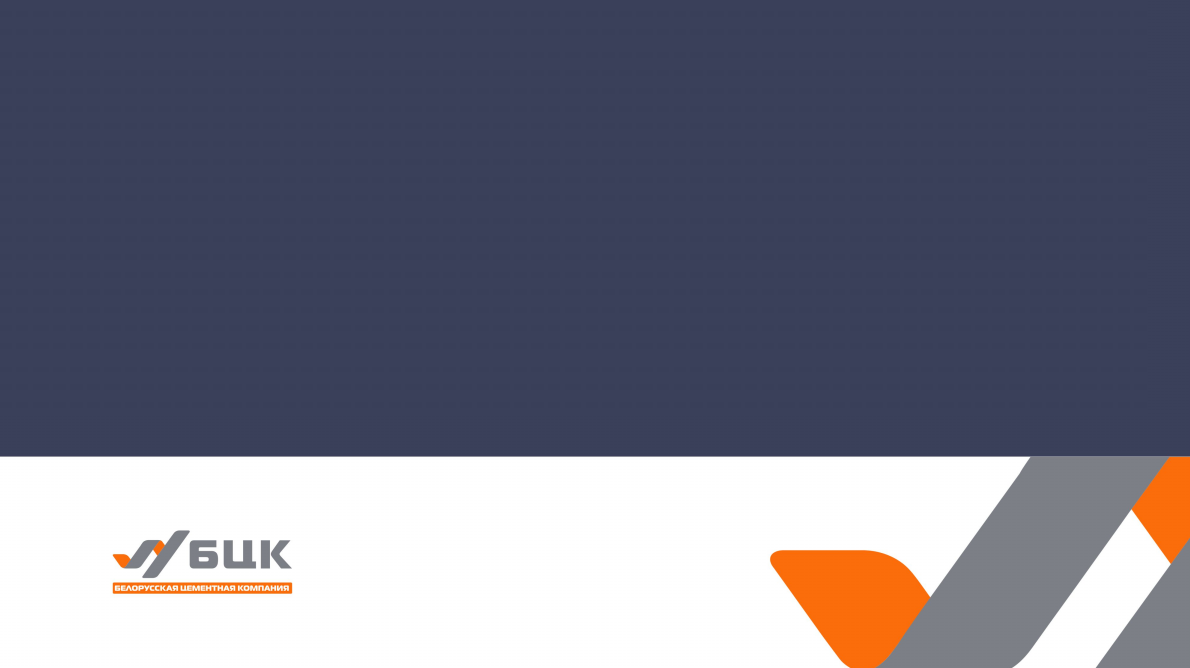 The holding«Belorussian cement company»is  the leading manufacturer and supplier of building materials in the Republic of Belarus. 
The holding includes three cement plants:
         OJSC "Belorussian Cement Plant",
    OJSC "Krichevcementnoshifer"
         OJSC "Krasnoselskstroymaterialy"
and 23 factories producing products from reinforced concrete, gas silicate blocks, bricks and other products.
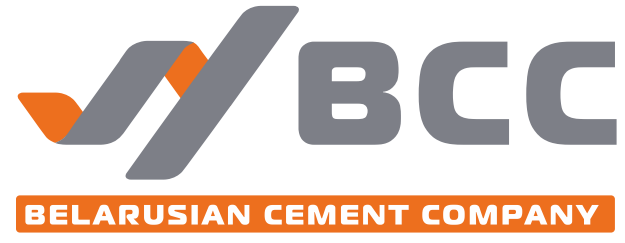 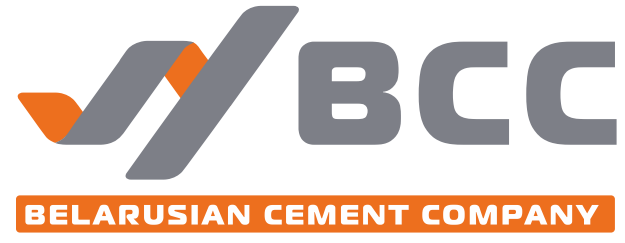 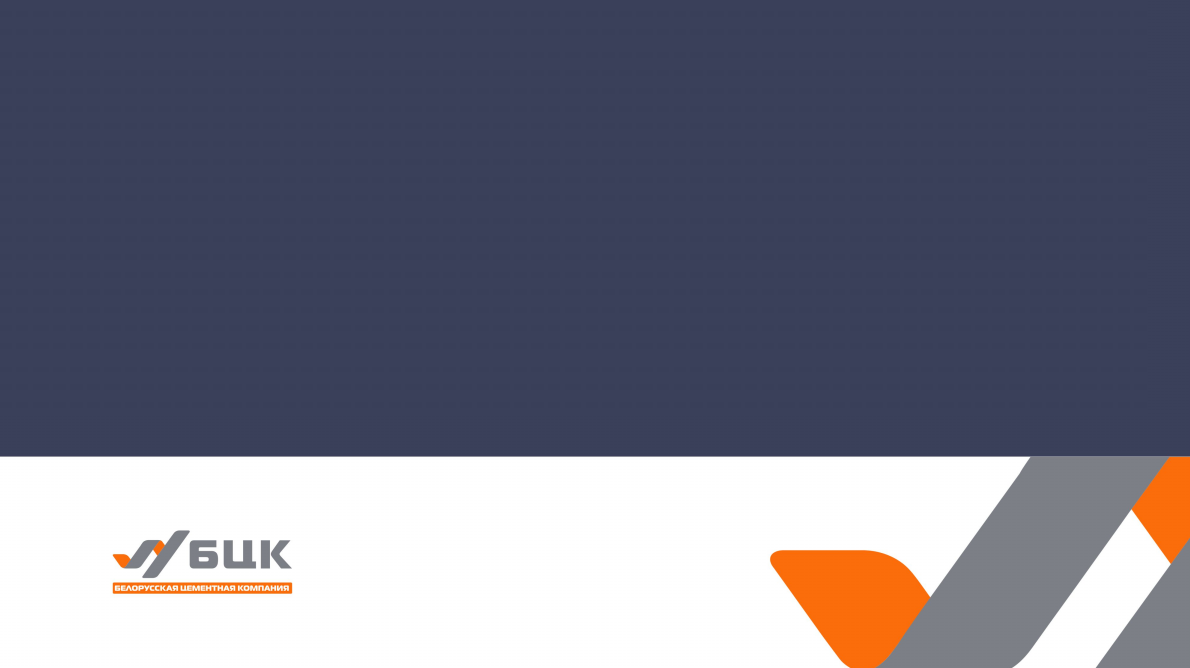 "Belorussian Cement Company" produces cement,
lime, silicate blocks and practically the whole range of reinforced concrete products: hollow core slabs, road slabs, piles, foundation blocks, lintels of all types, girders, beams, columns and other products.
Also in the range of products - building mixtures, chalk, bricks and thermal insulation materials.
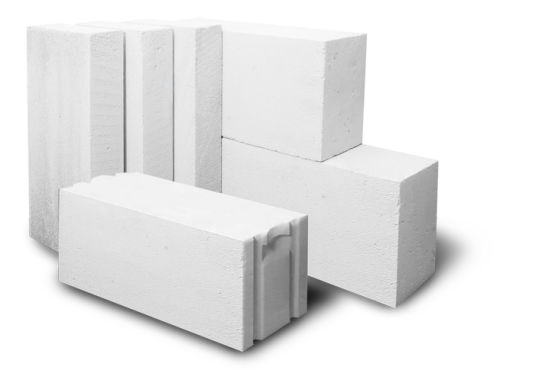 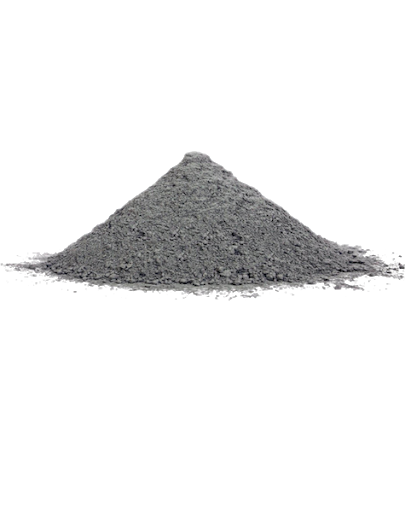 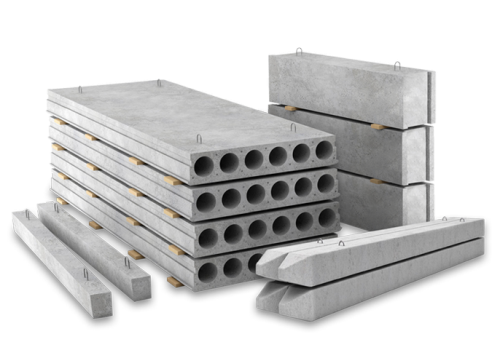 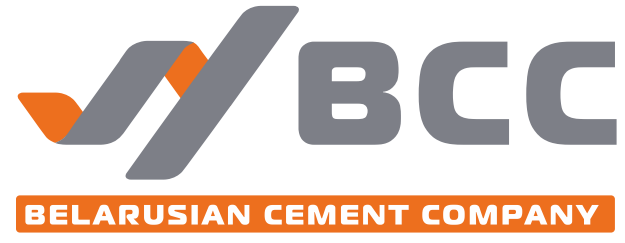 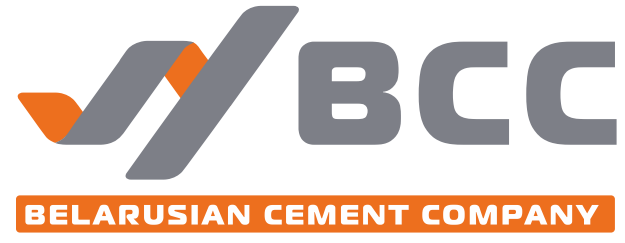 The productive capacity of three cement plant is 8,7 million tons per year, including:
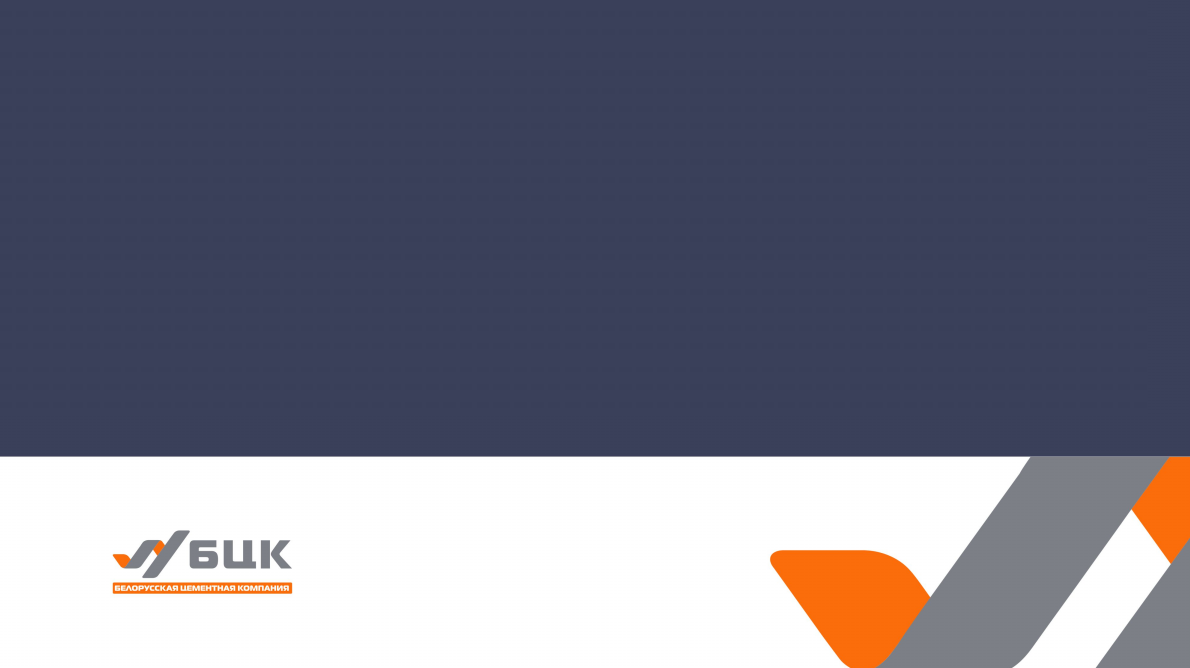 The productive capacity of enterprises within the holding
 for other types of product per year:
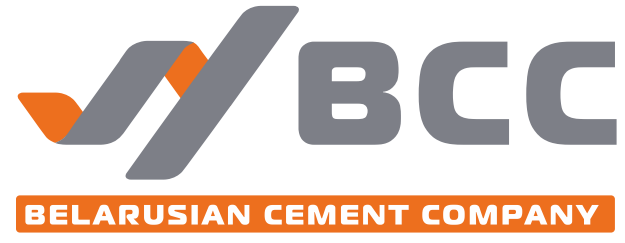 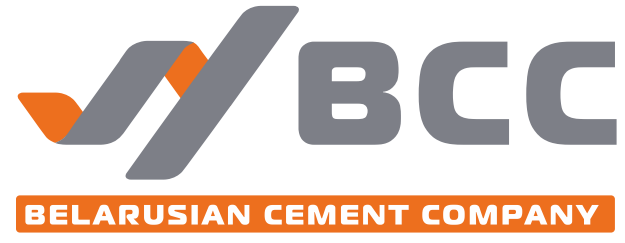 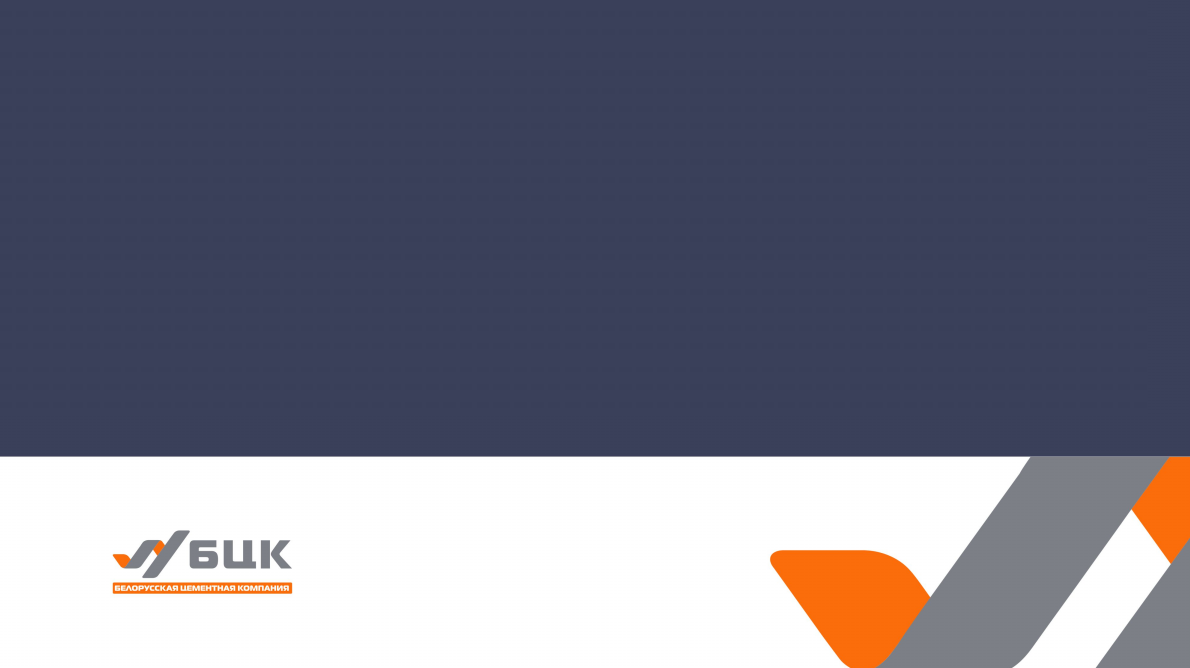 Conformity certificates of European Union (EU) for cement
European conformity certificates for:
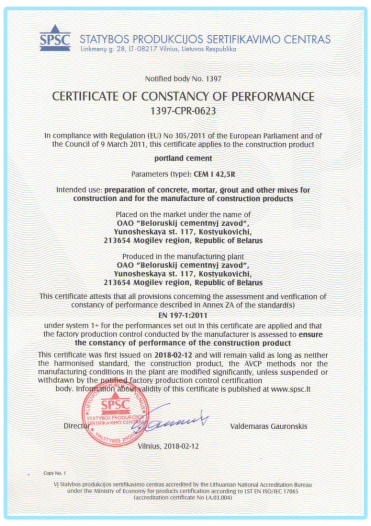 wall      blocks;
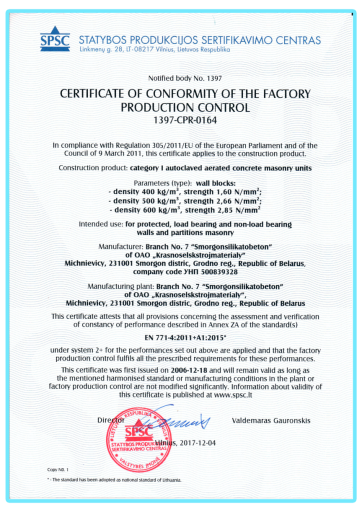 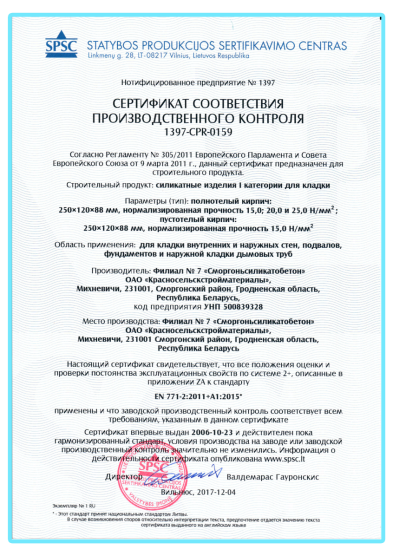 sand-lime bricks
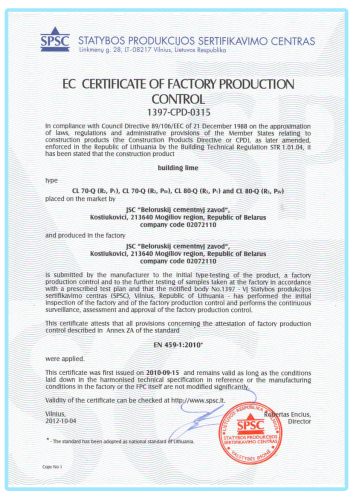 building lime
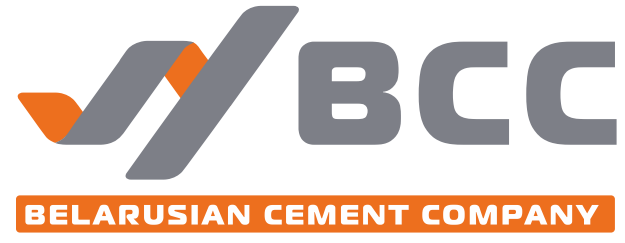 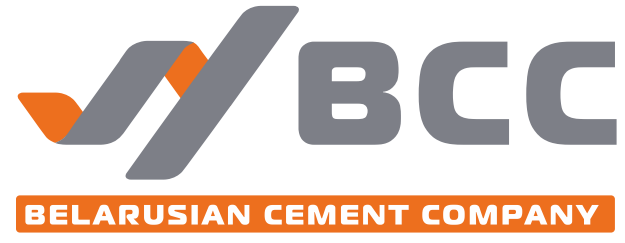 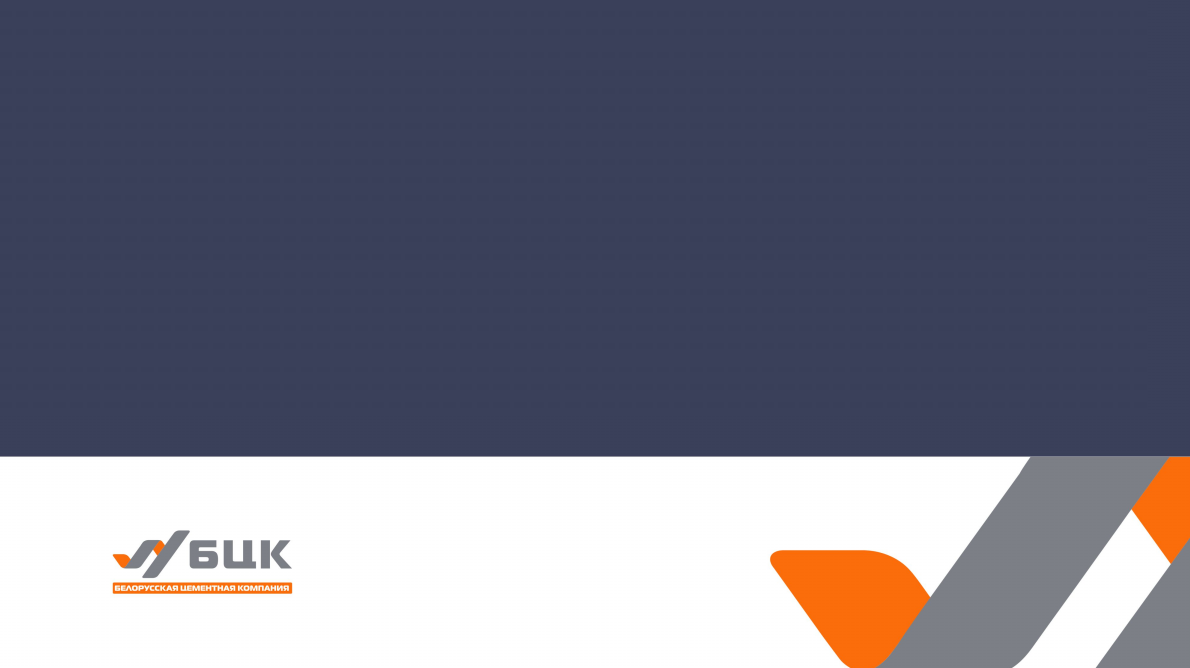 CEMENT and LIME
are supplied by all types of transport:
• in bulk form in tank trucks 
• in bulk and packed form in wagons
Possibility of delivery to the port (Klaipeda)

Export of products is carried out in the following countries:
                                • the Russian Federation
                                • Lithuania
                                • Latvia
                                • Poland
                                • Hungary
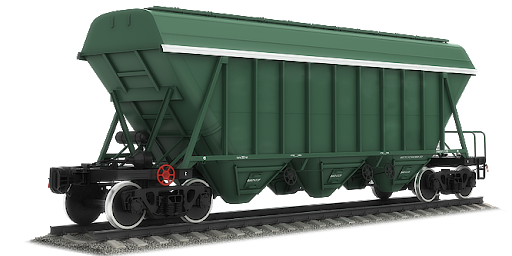 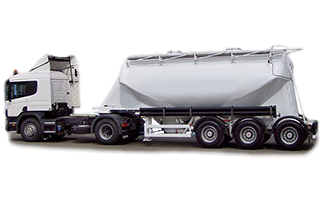 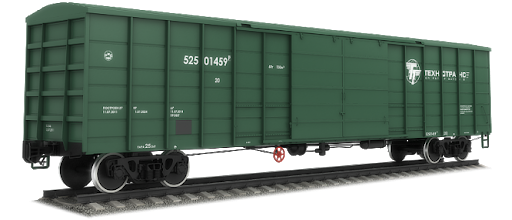 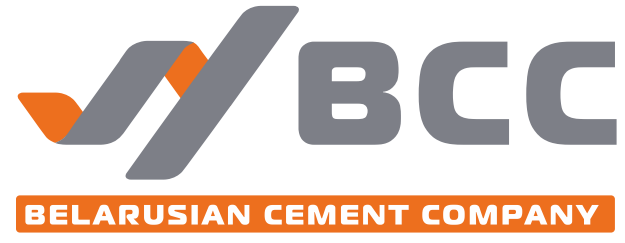 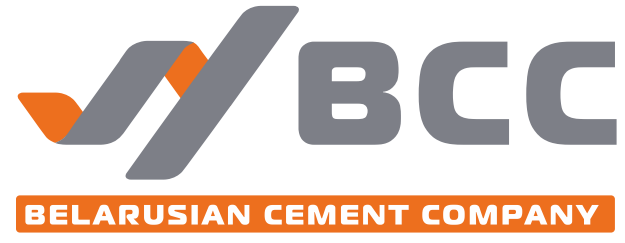 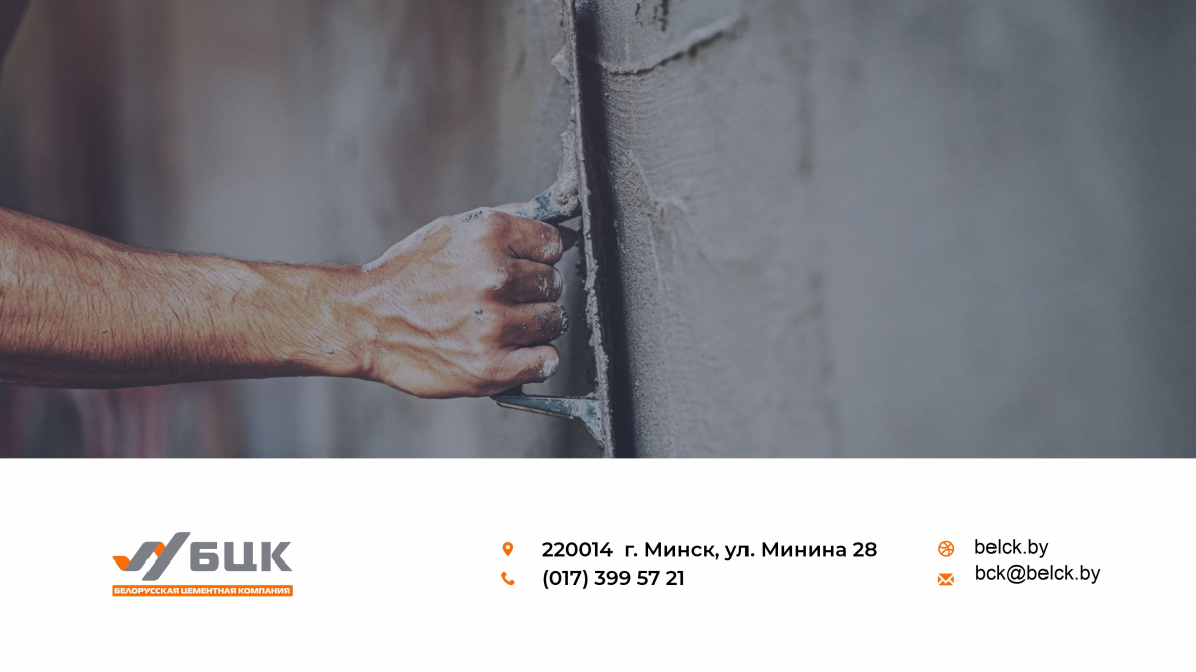 The company's activity is based on three main principles:
        • an individual approach to the client
        • perfect quality of products
        • accurate observance of liabilities
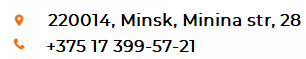 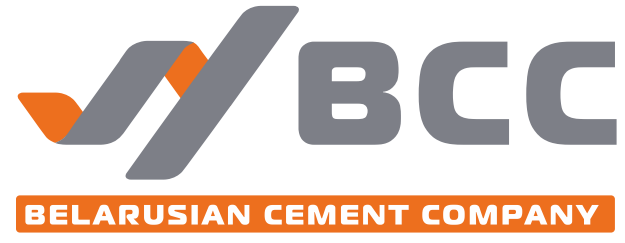